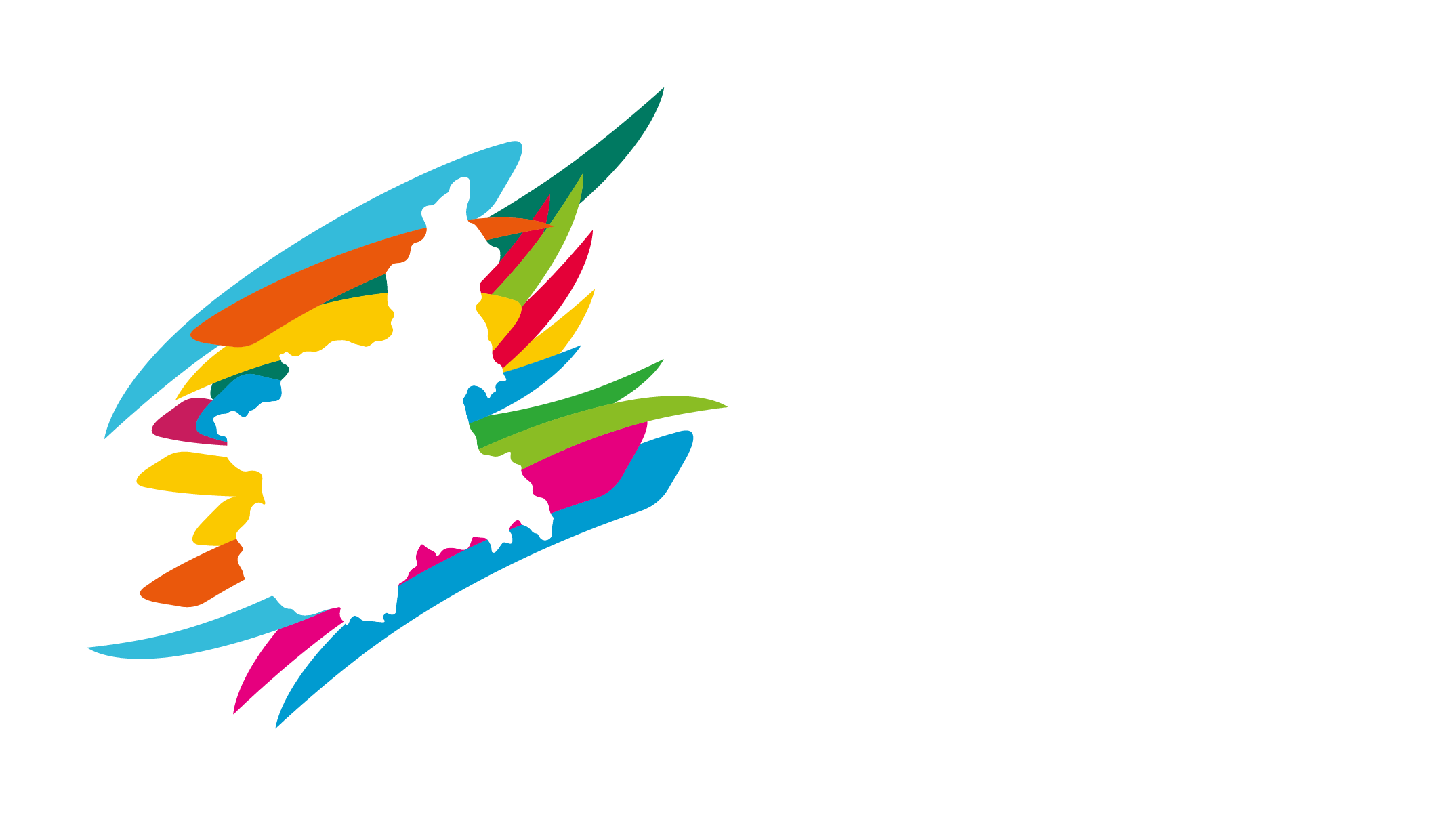 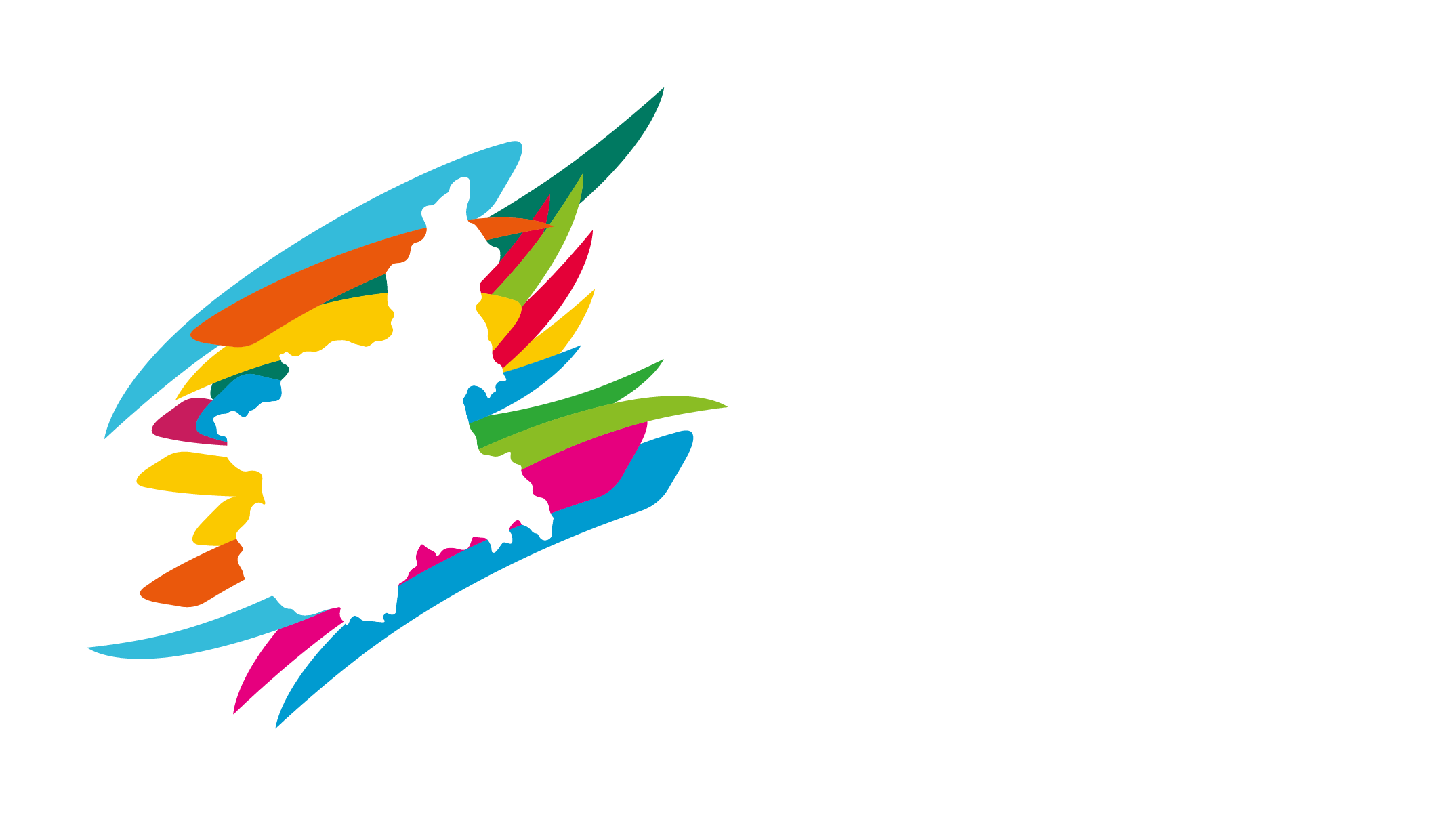 Piemonte 
Regione Europea dello Sport 2022

Dati e Analisi
TORINO, 3 marzo 2023
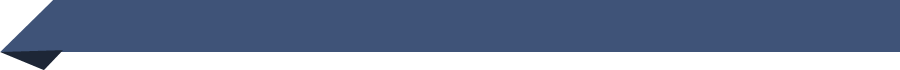 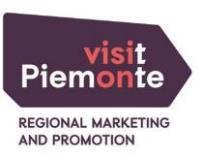 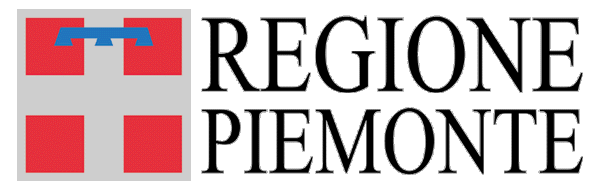 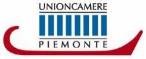 <numero>
Regione Europea dello Sport 2022
Il portale e le pagine social
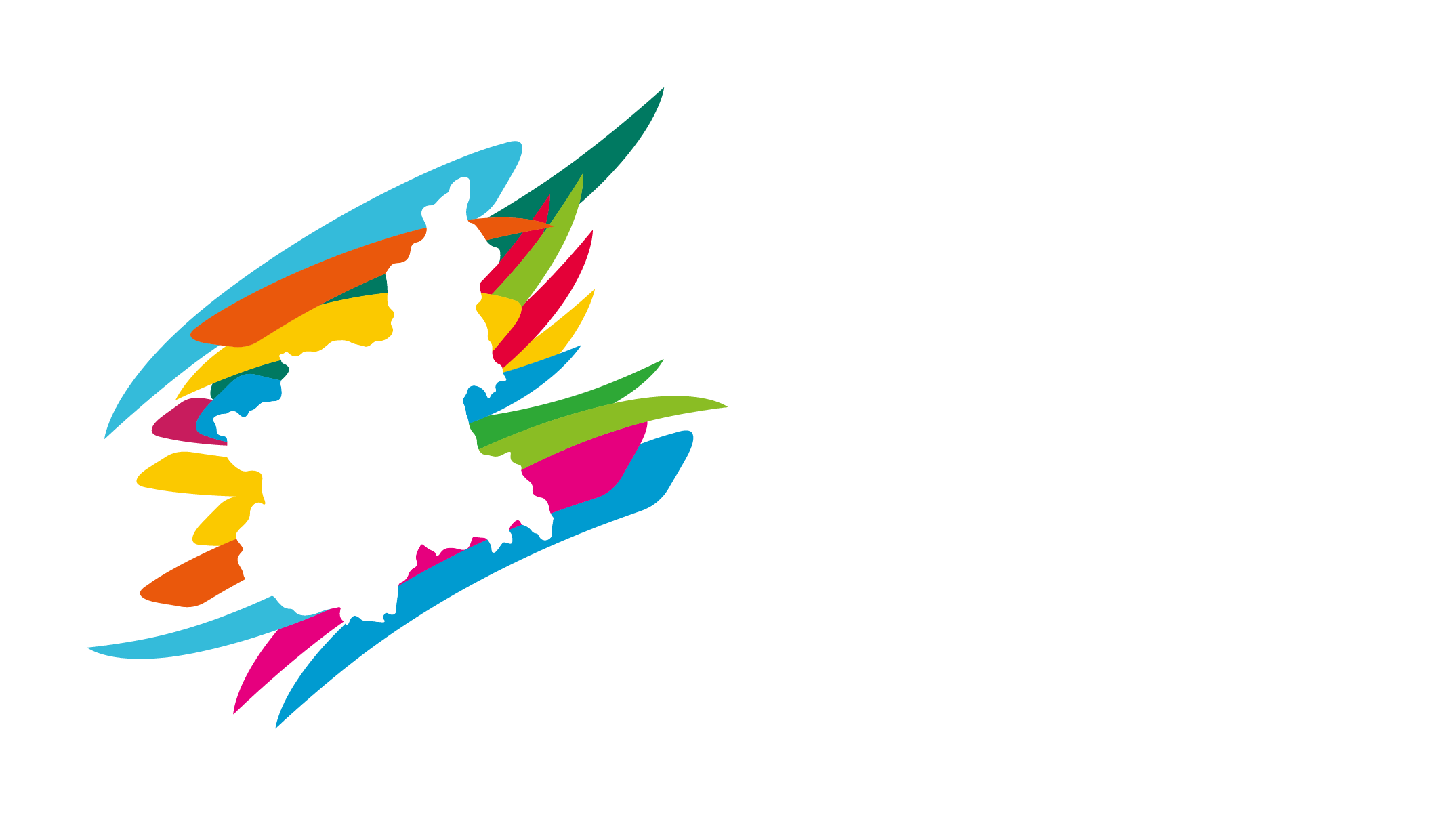 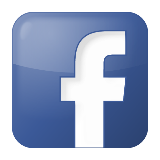 piemontesport.org
EVENTI
@PiemonteSport
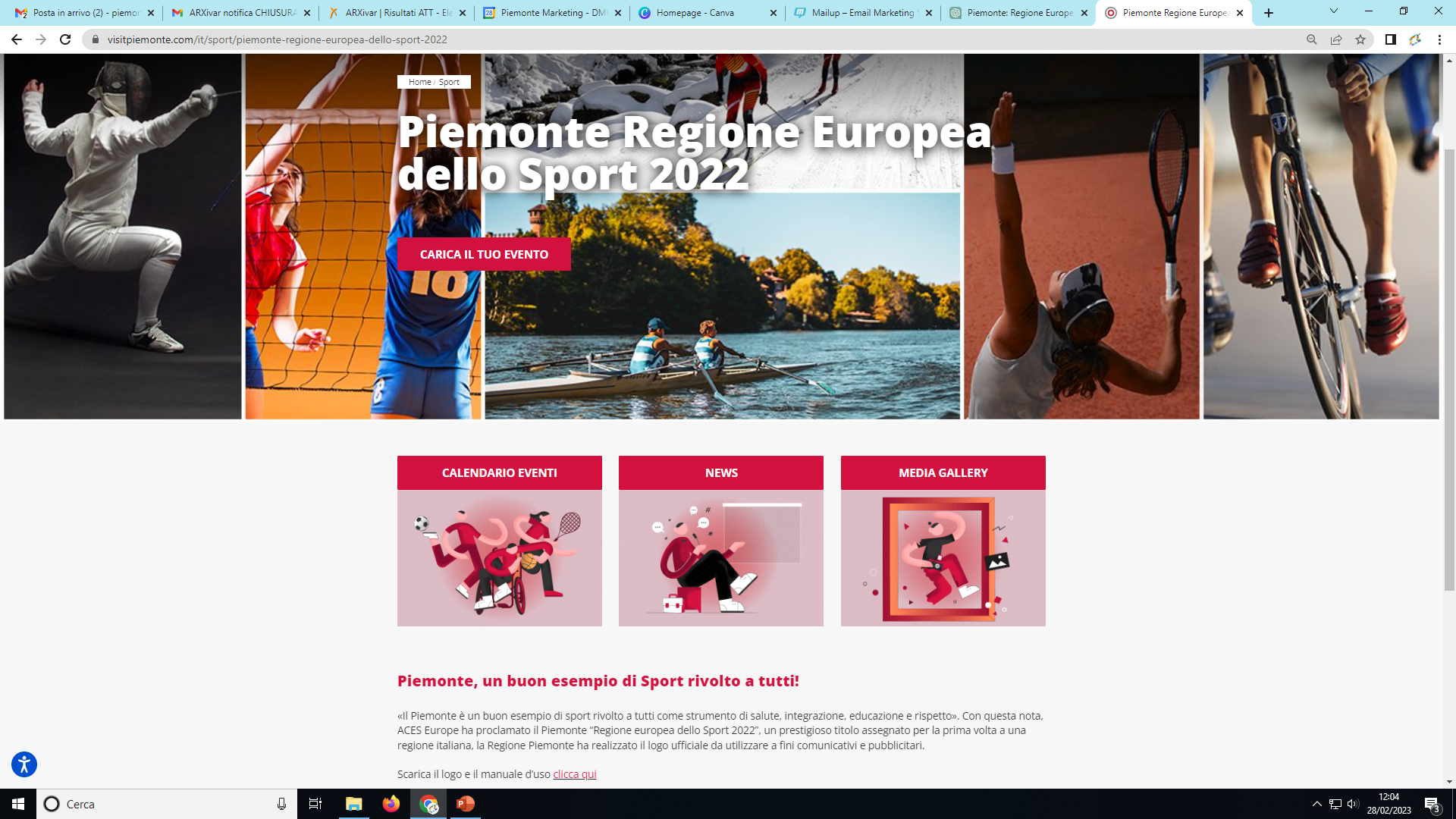 NEWS
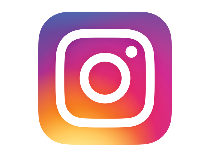 @piemonte_sport
GALLERY
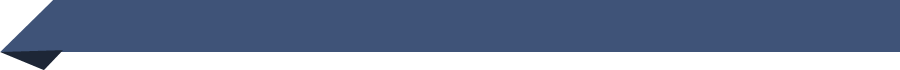 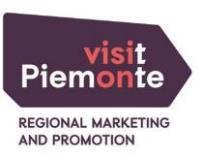 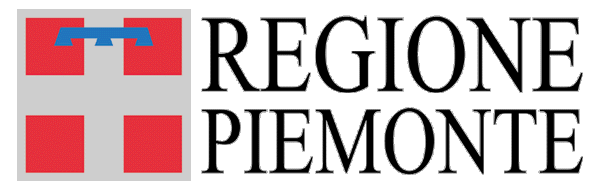 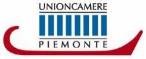 <numero>
Regione Europea dello Sport 2022
Analisi atleti coinvolti
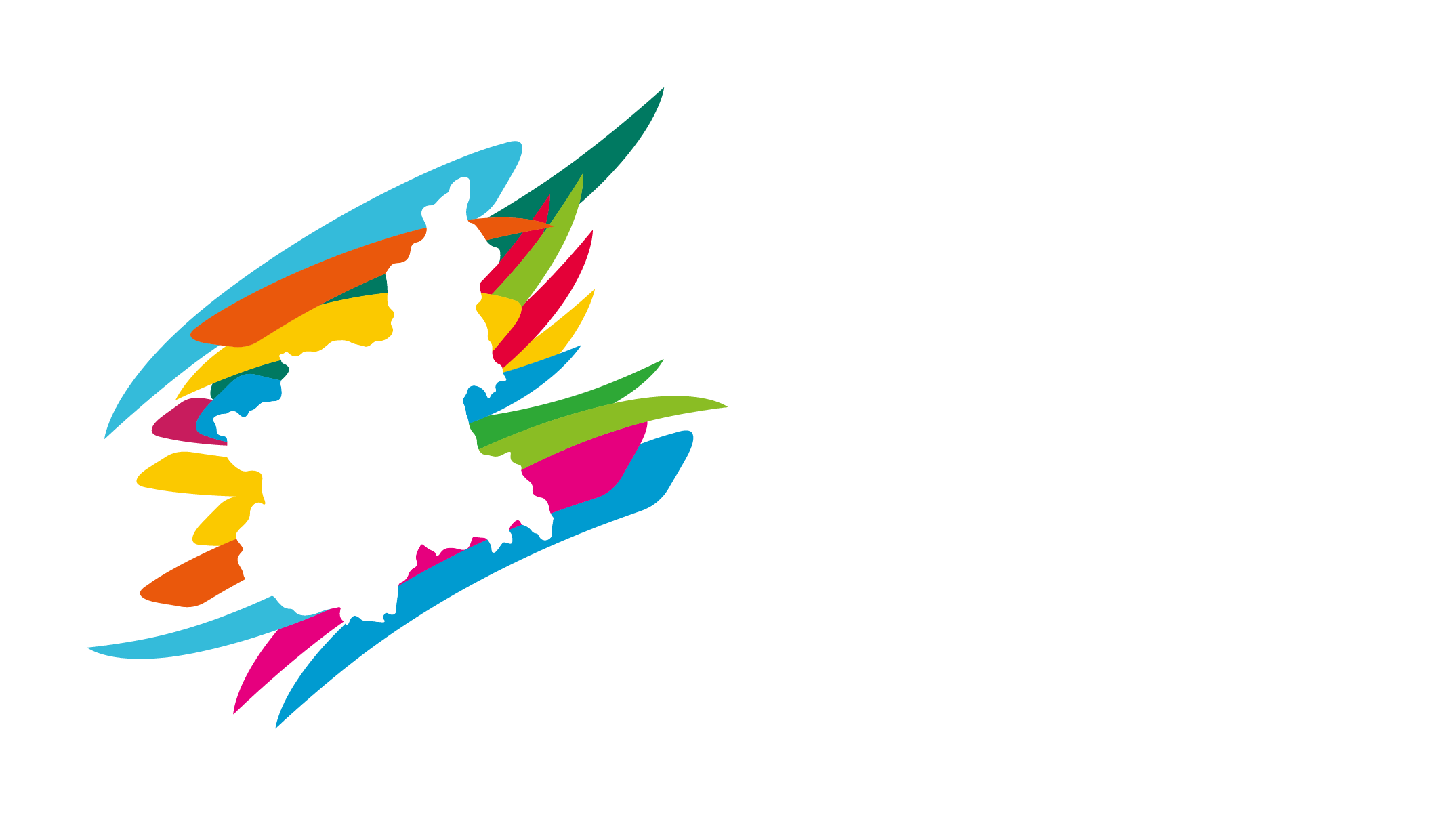 Il mondo sportivo e istituzionale ha caricato direttamente gli eventi sul portale.
Grazie ai dati inseriti sul portale è stato possibile analizzare gli atleti coinvolti nelle varie iniziative sportive: più di 200mila atleti provenienti da tutto il mondo hanno animato le competizioni svolte durante l’anno 2022
Top 10 nazioni per provenienza
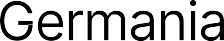 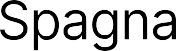 Distribuzione atleti per provincia
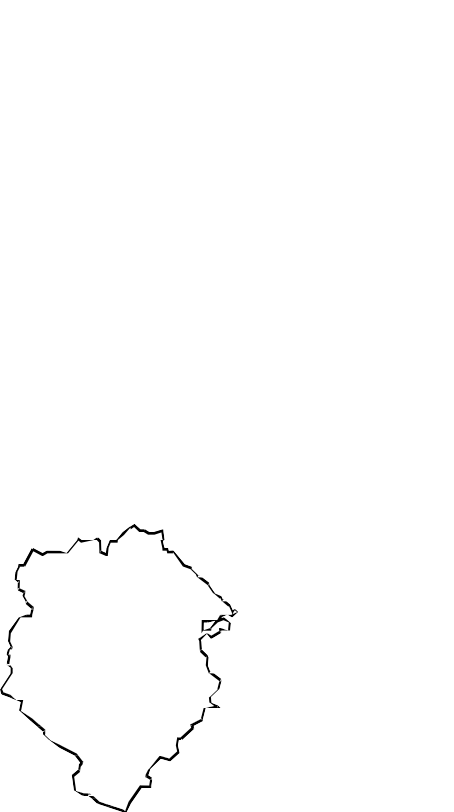 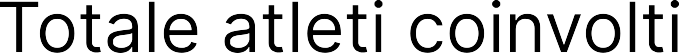 *
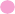 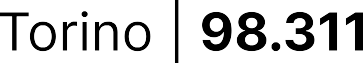 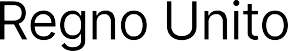 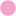 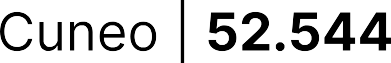 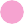 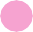 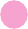 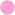 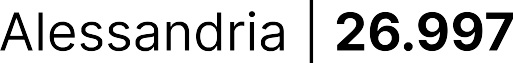 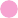 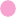 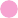 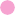 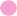 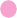 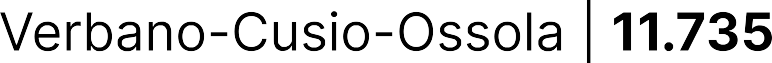 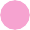 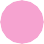 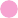 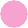 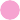 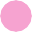 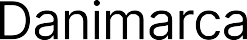 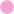 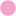 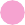 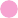 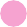 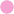 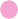 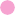 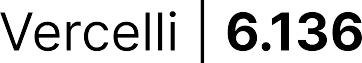 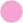 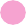 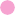 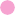 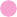 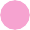 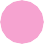 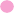 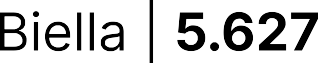 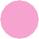 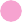 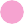 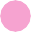 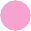 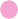 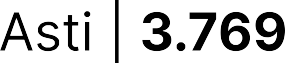 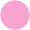 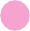 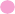 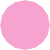 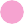 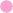 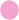 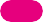 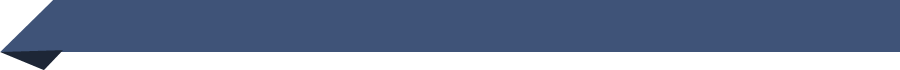 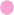 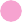 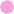 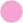 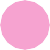 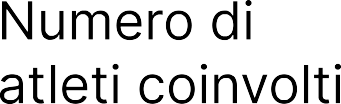 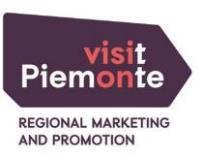 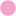 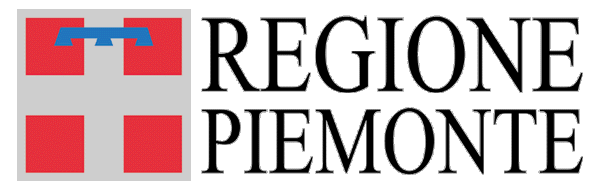 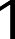 *I dati sono stati elaborati da Visit Piemonte tramite il portale piemontesport.org.
I dati si riferiscono alle schede caricate sul portale piemontesport.org dagli enti  organizzatori (federazioni, discipline sportive associate e benemerite, enti di promozione sportiva, associazioni sportive dilettantistiche)
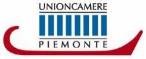 <numero>
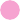 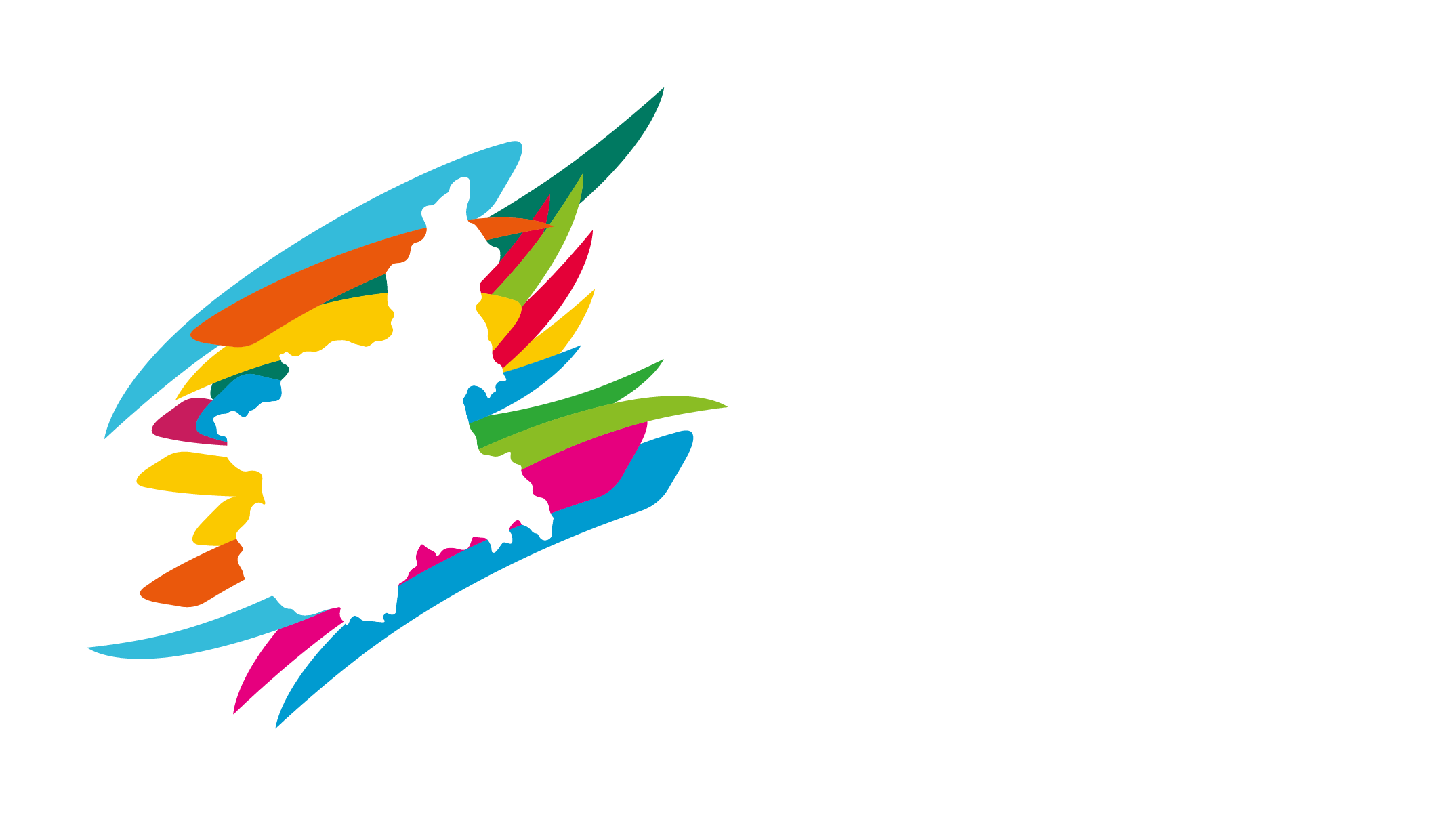 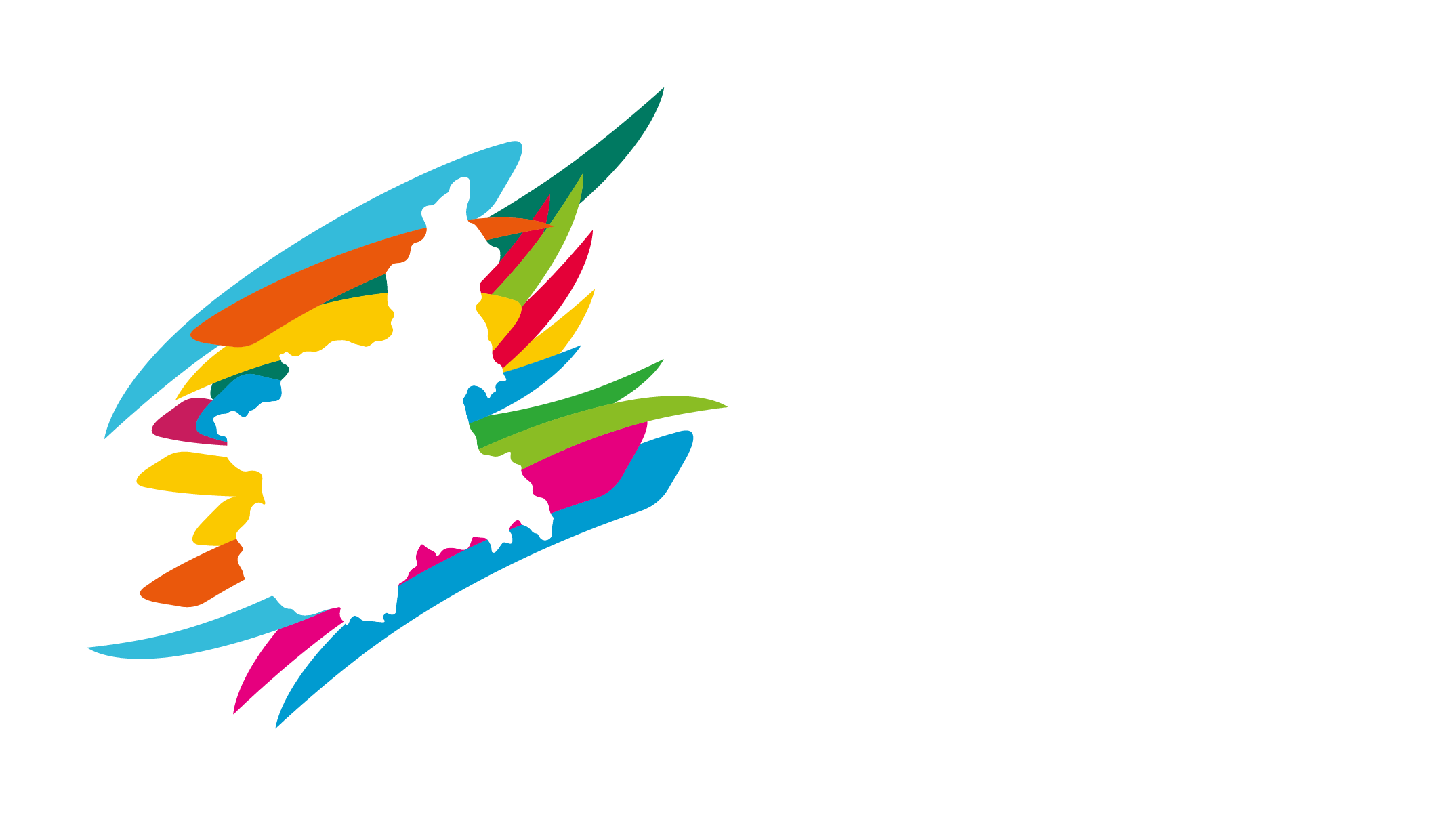 Sondaggio on-line «Hey tu che sportivo sei?»

Indagine qualitativa sulla pratica sportiva
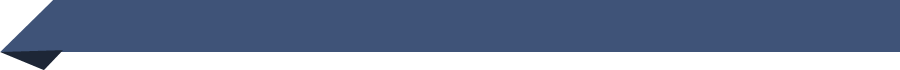 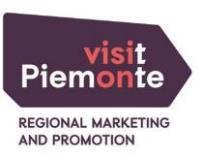 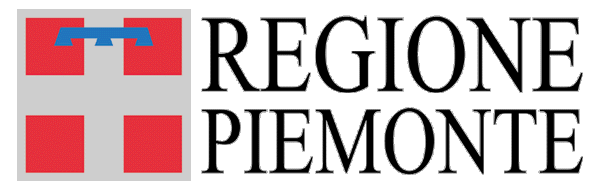 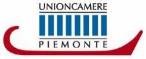 <numero>
Regione Europea dello Sport 2022
HEY TU CHE SPORTIVO SEI?
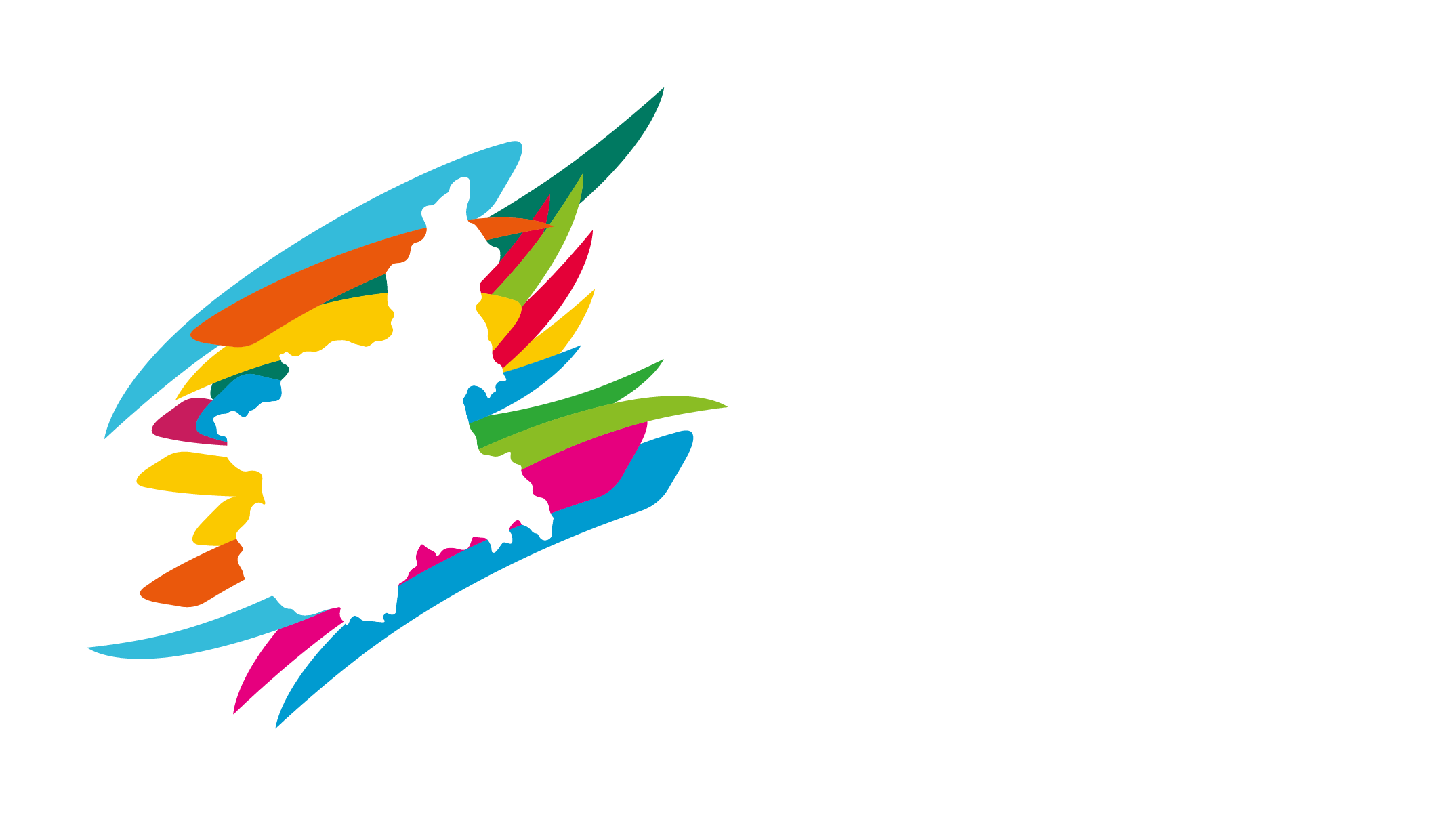 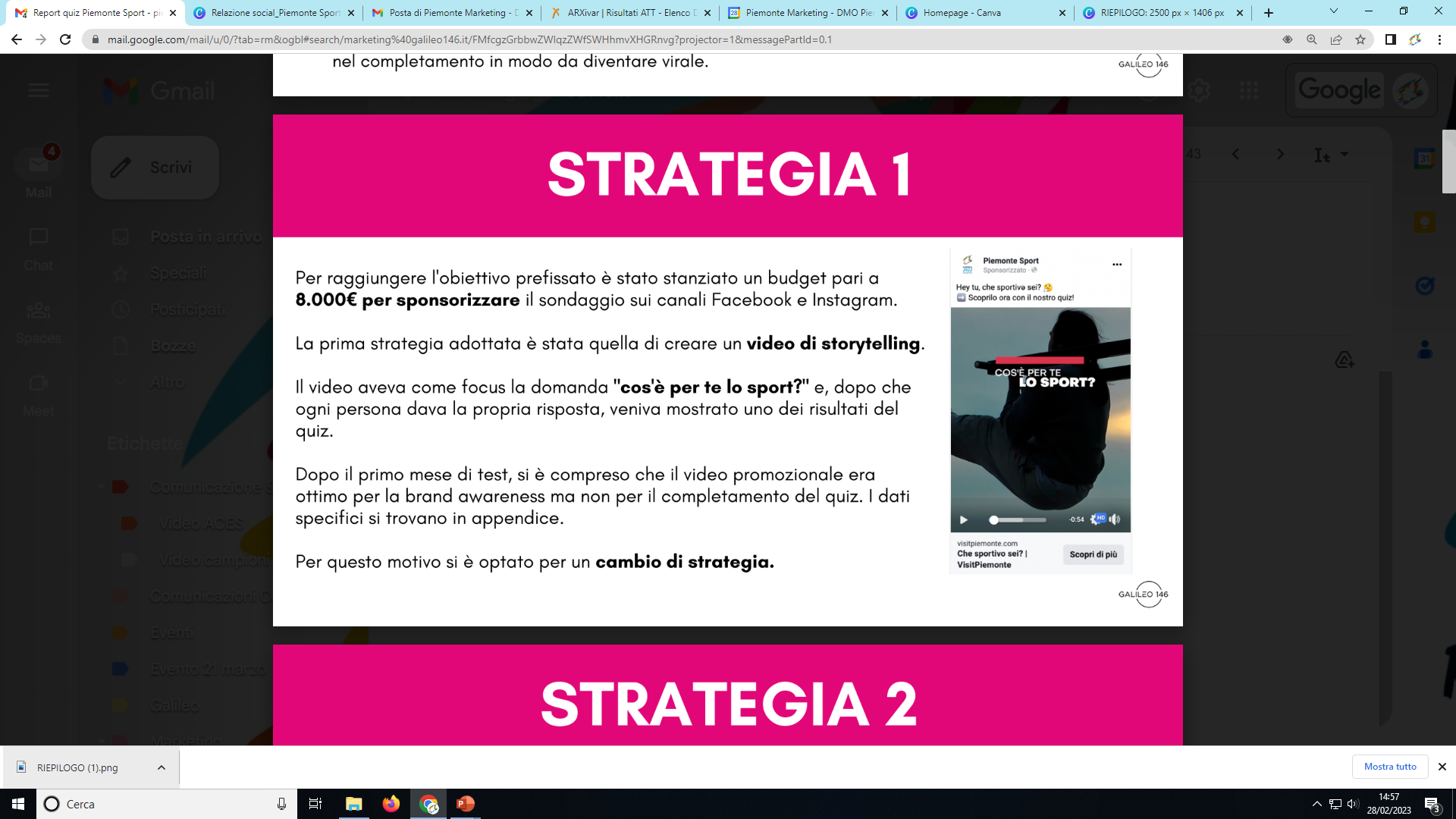 Sondaggio on line condotto su un campione rappresentativo di più di 5000 piemontesi.
Obiettivo: panoramica su chi pratica sport in Piemonte e chi ama seguire le attività sportive.
Il sondaggio è stato strutturato per individuare:
PROTAGONISTA=chi pratica sport
SPETTATORE=chi segue le attività sportive ma non pratica sport 
AMANTE DEL RELAX=chi non segue e non pratica sport
CAMPIONE RAPPRESENTATIVO SONDAGGIO:


 5012 INTERVISTE ON-LINE
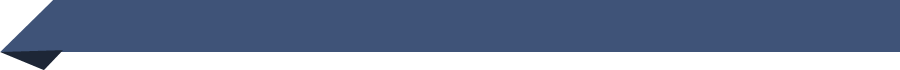 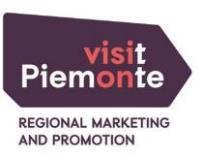 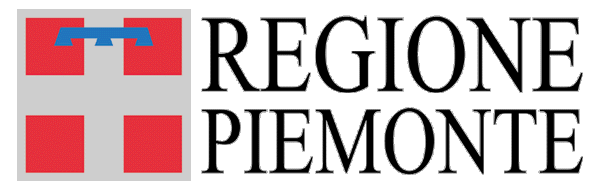 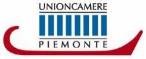 <numero>
Regione Europea dello Sport 2022
HEY TU CHE SPORTIVO SEI?
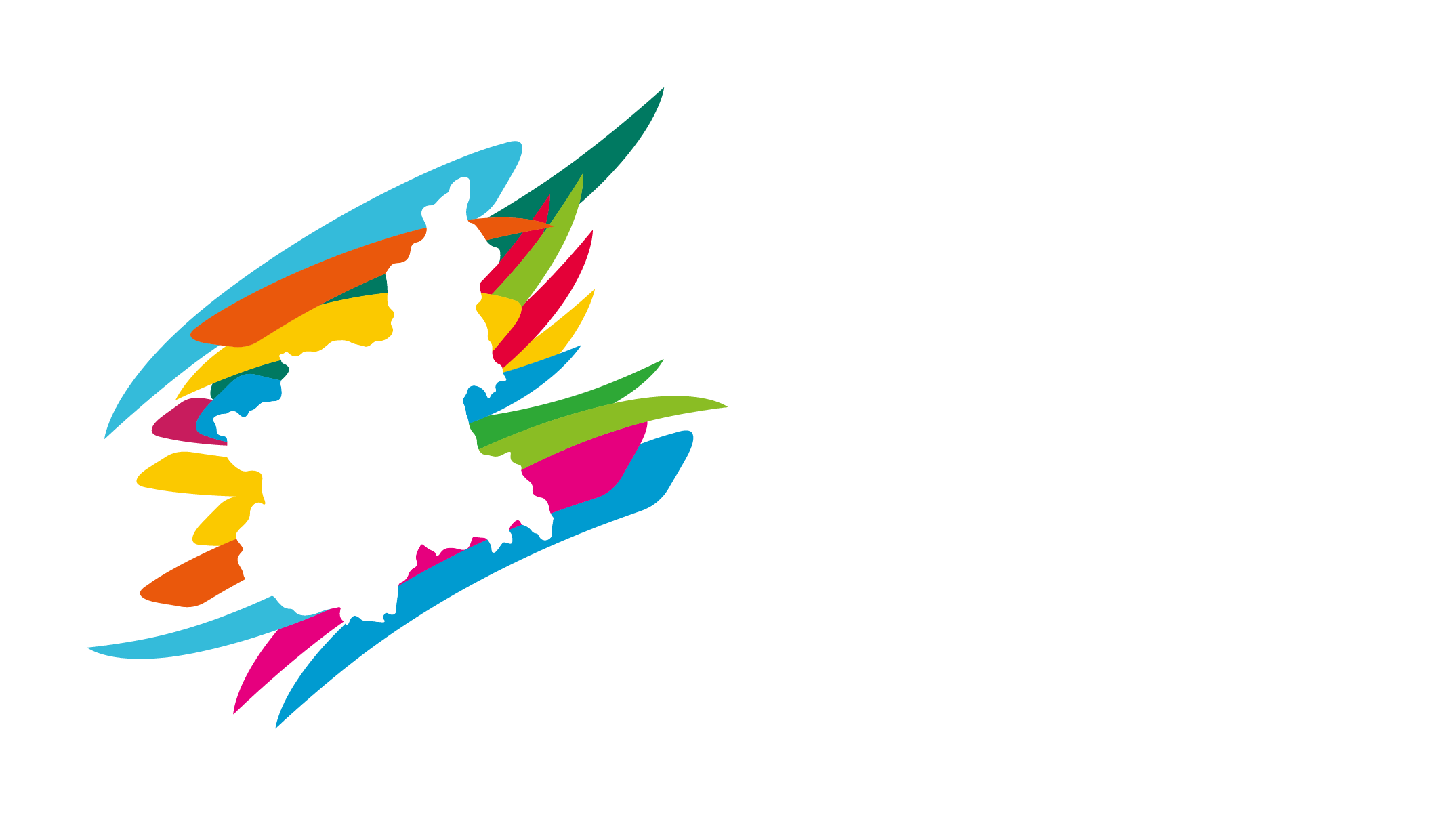 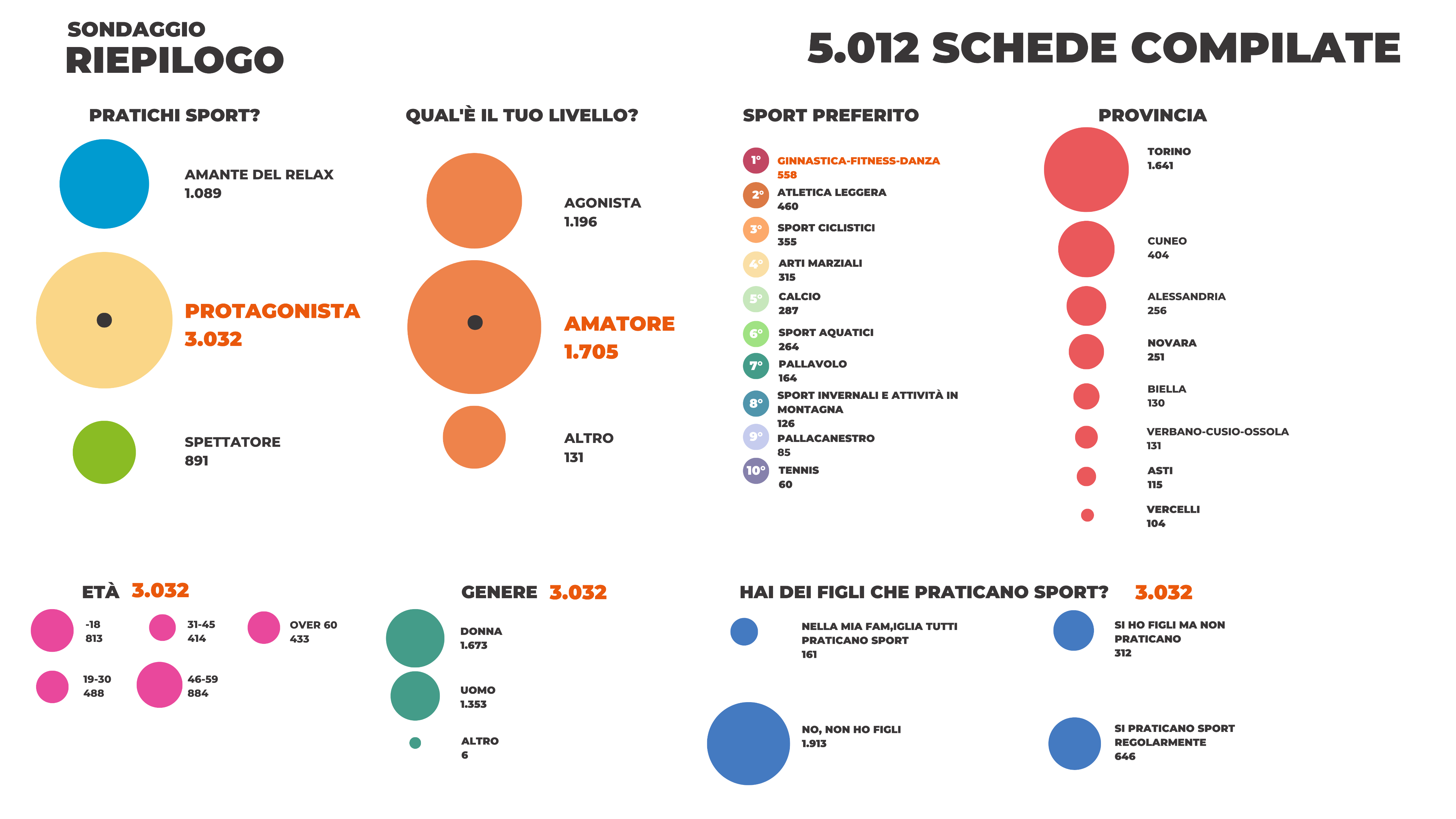 La classifica dei primi 10
5.012 INTERVISTE ON-LINE
60%
Gli sport più praticati
18%
22%
…+ altri sport
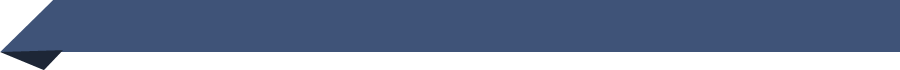 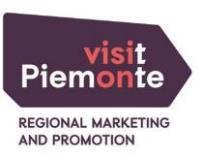 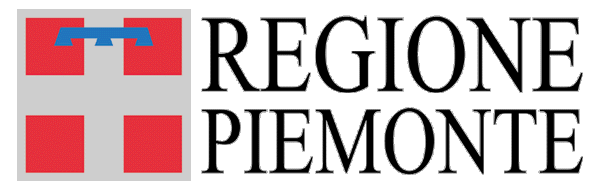 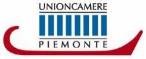 <numero>
Regione Europea dello Sport 2022
Dettaglio: il protagonista
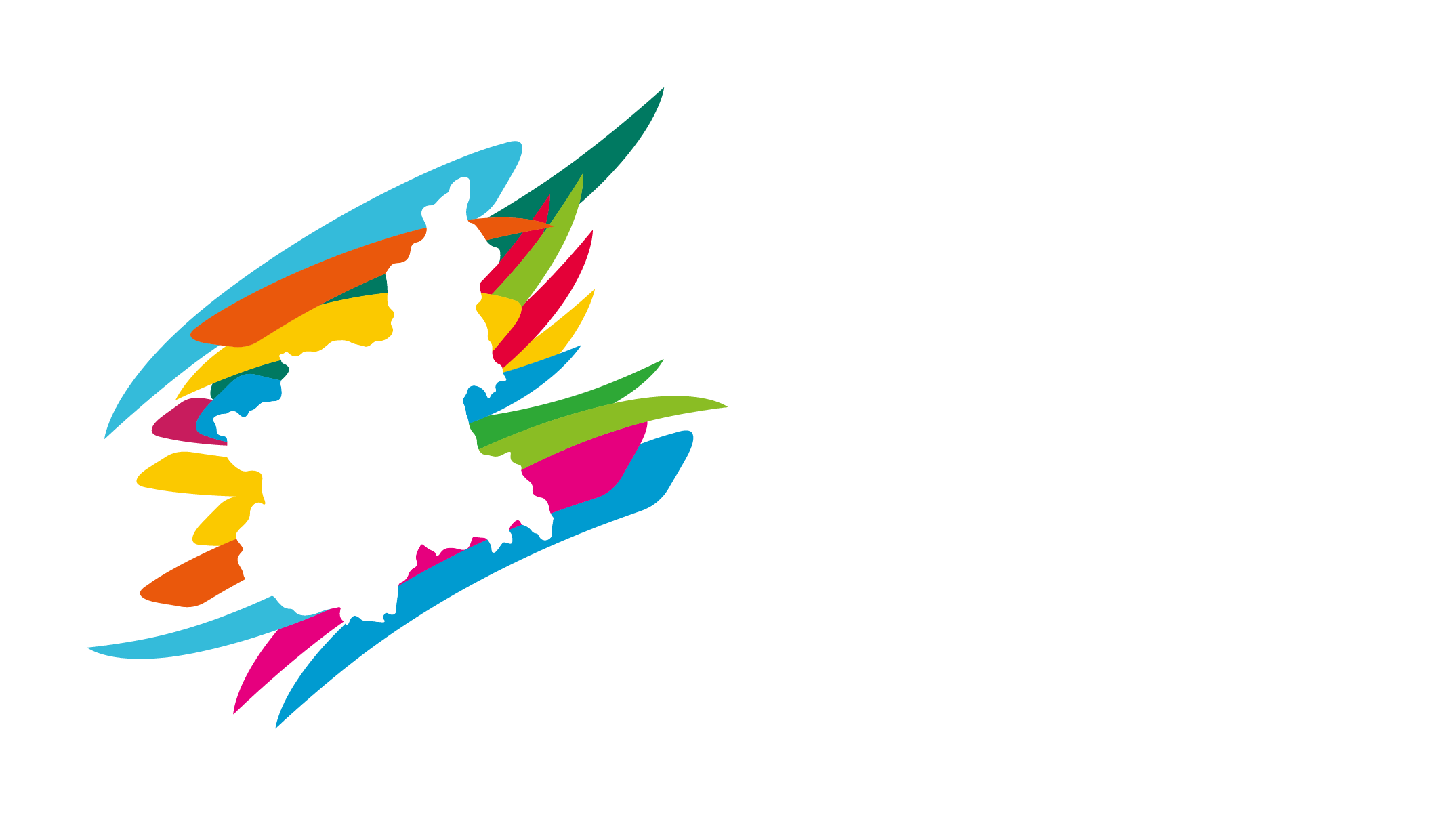 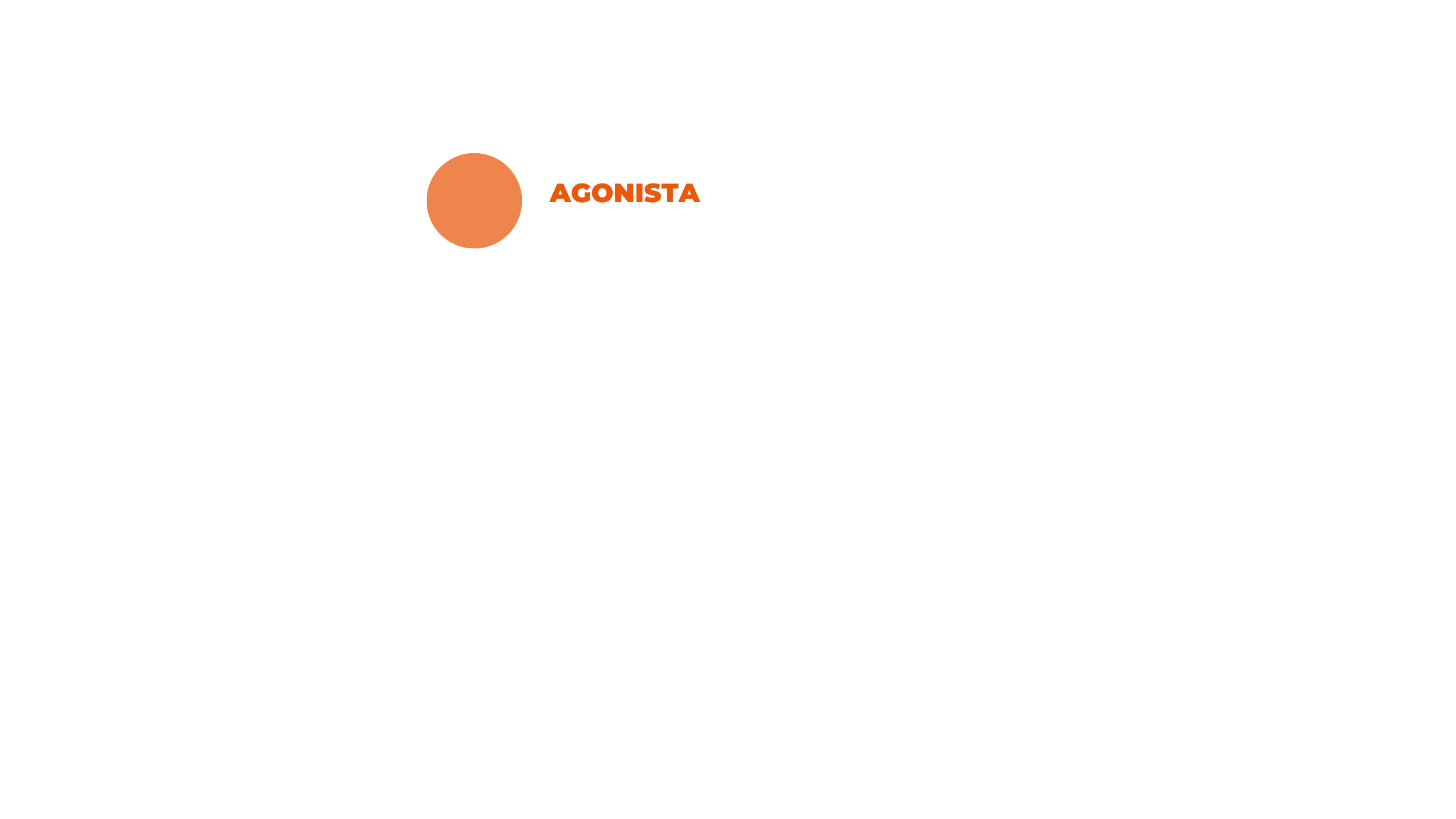 39%
Gli sport più praticati
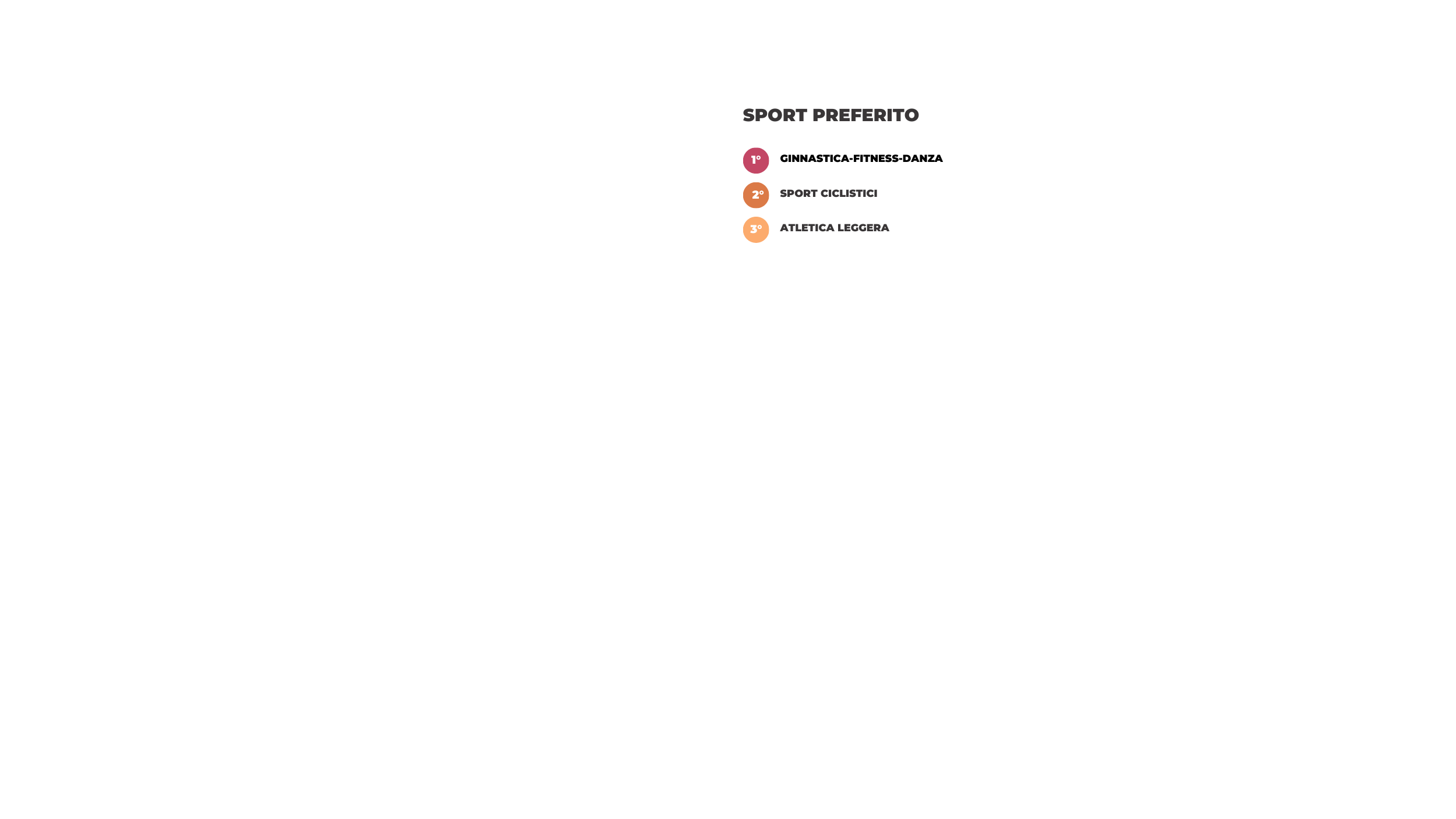 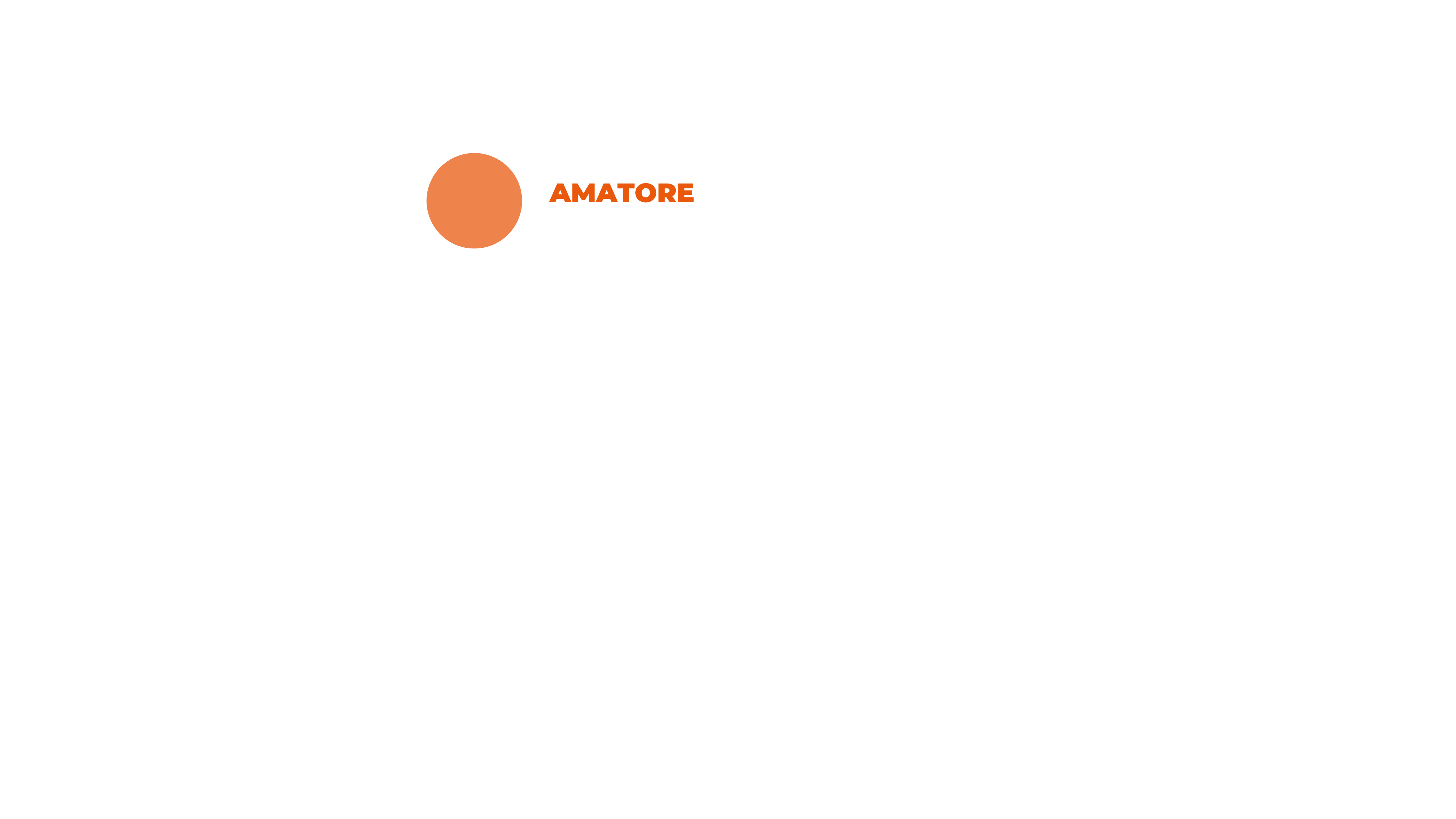 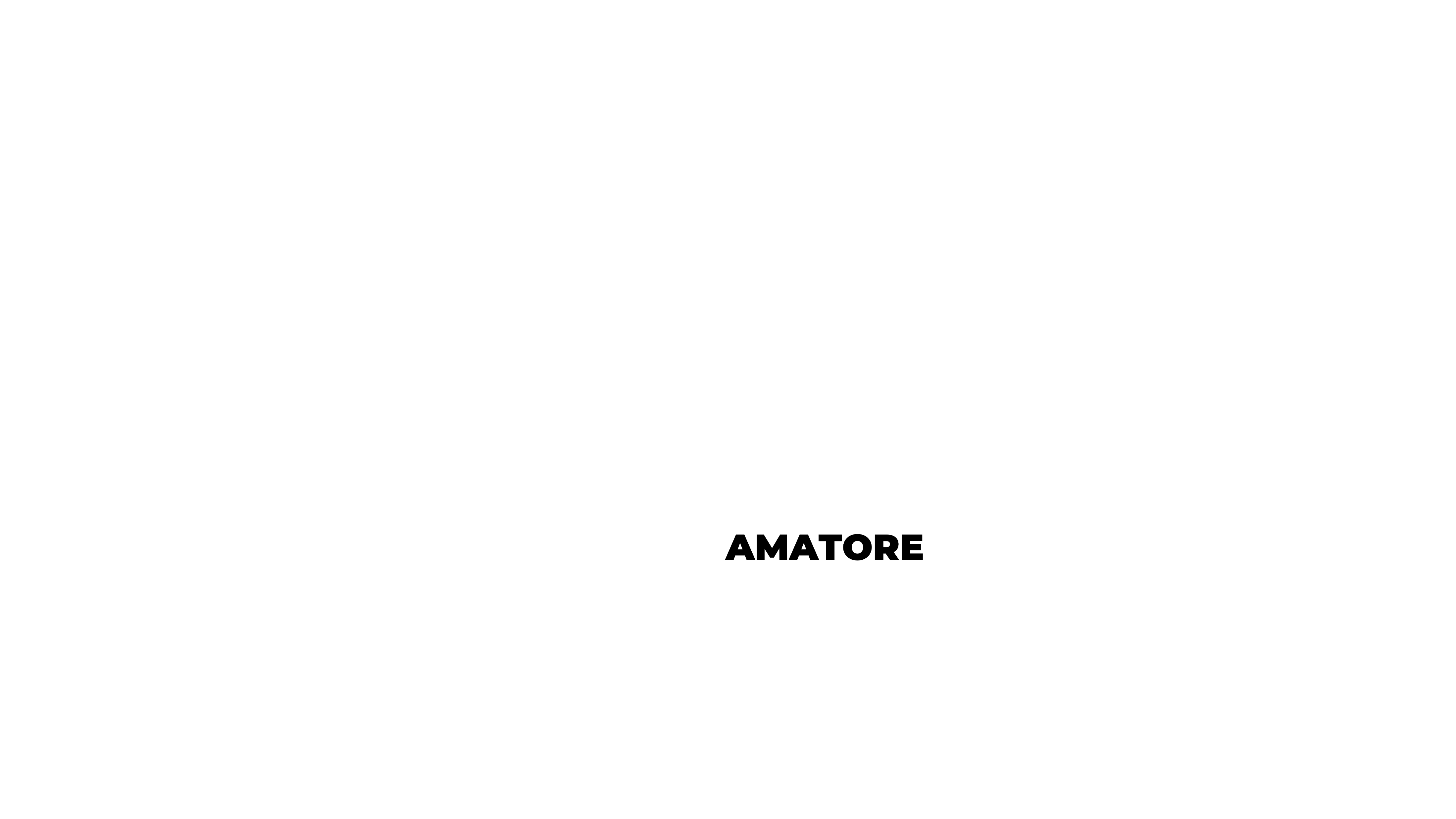 56%
Gli sport più praticati
1.705
5%
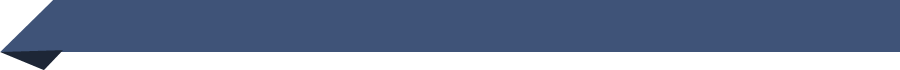 5%
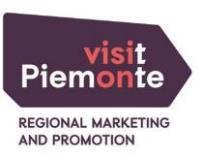 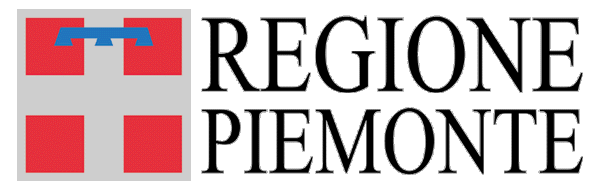 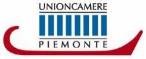 <numero>
Regione Europea dello Sport 2022
Prossimi passi
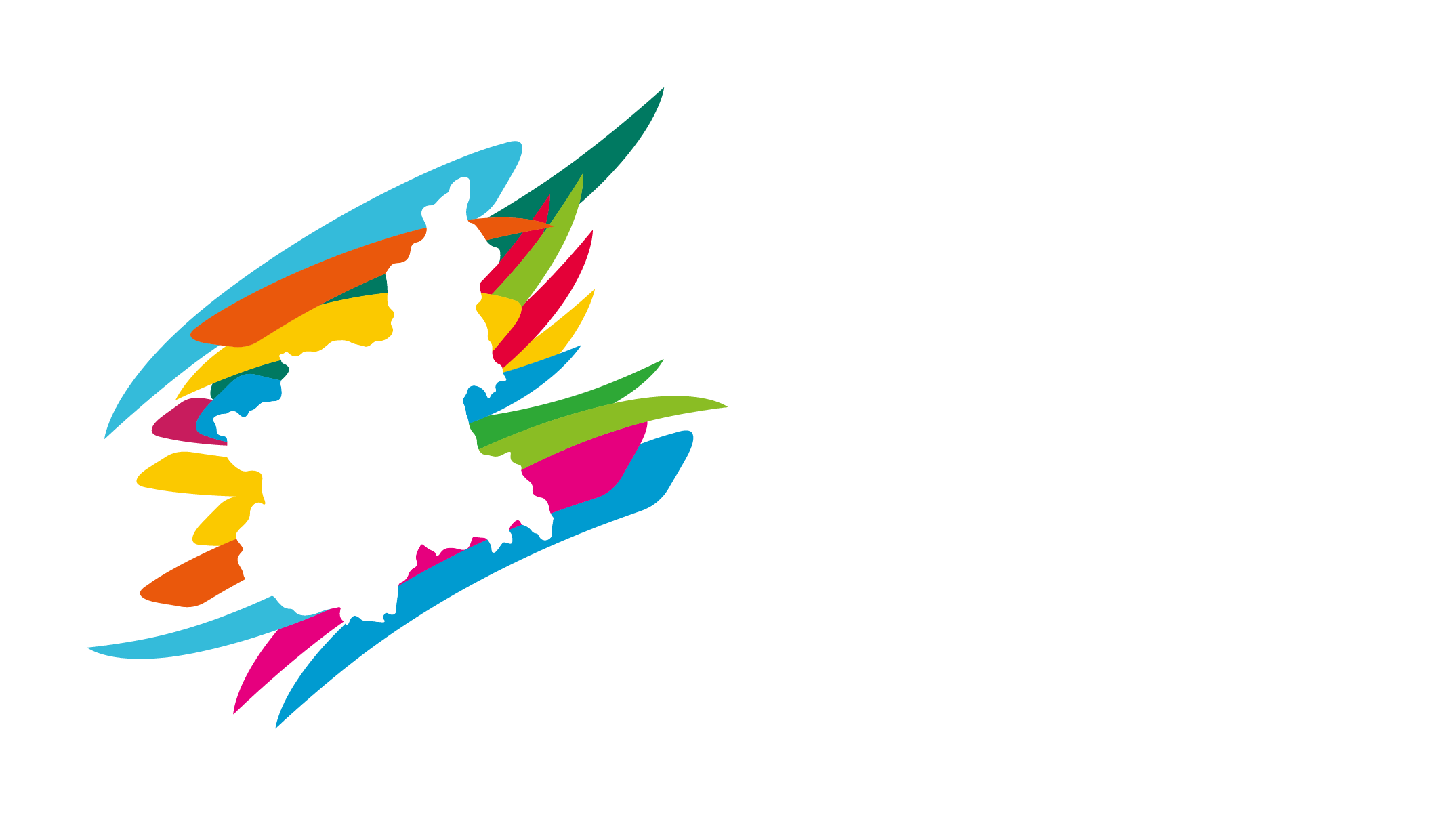 Rafforzamento del portale piemontesport.org
Organizzazione di seminari sul tema:
«sport come medicina preventiva» 
   coinvolgendo esperti e cittadini piemontesi
Ulteriori attrattività di iniziative sportive
5%
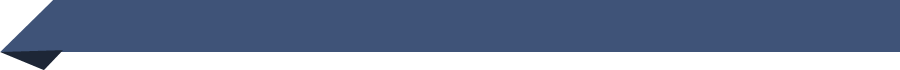 5%
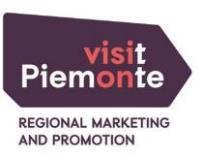 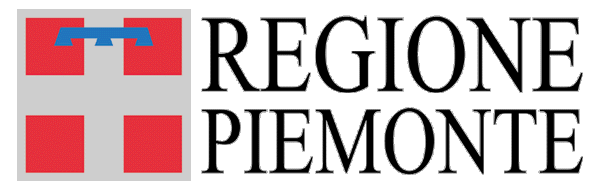 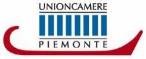 <numero>
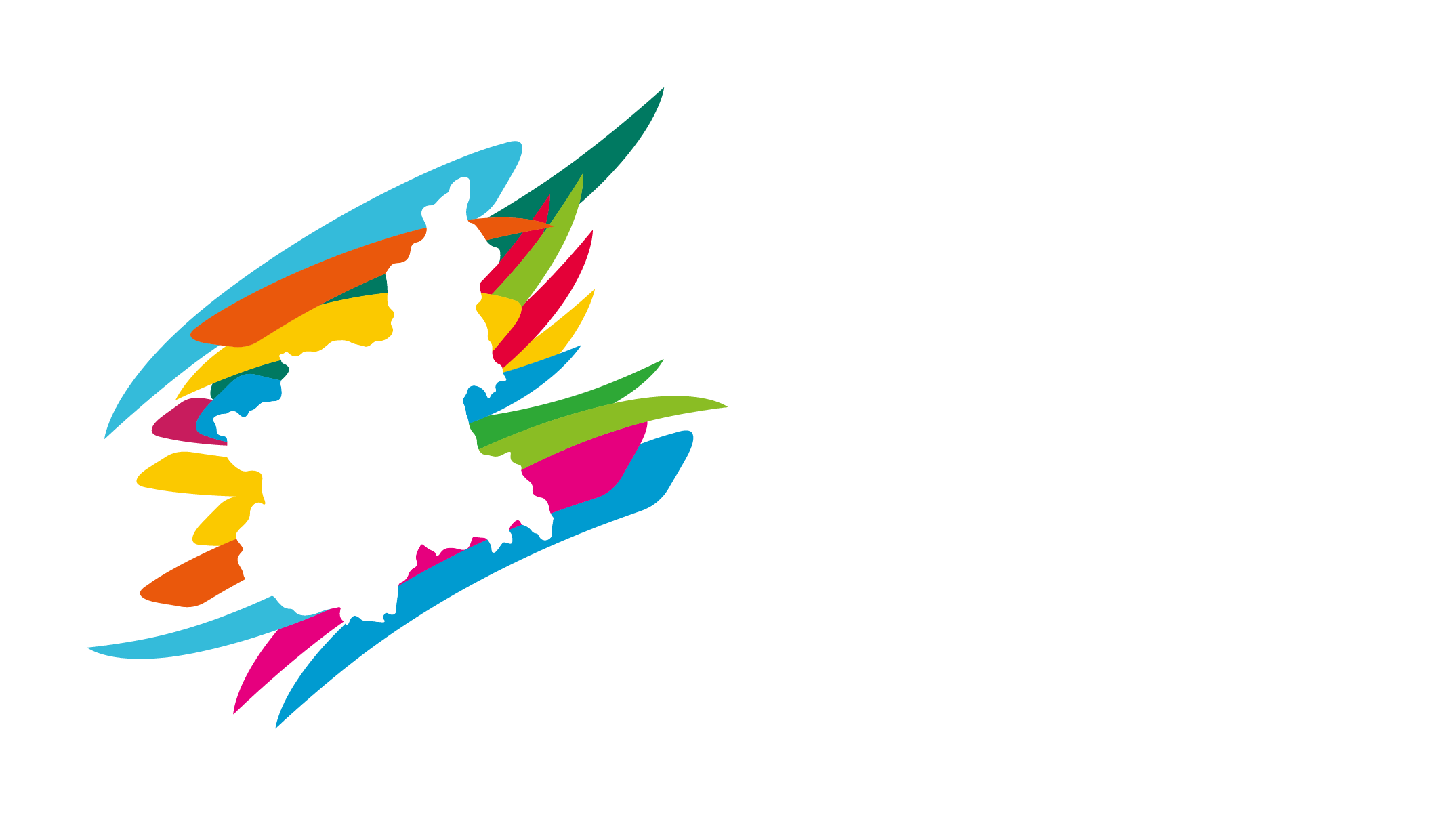 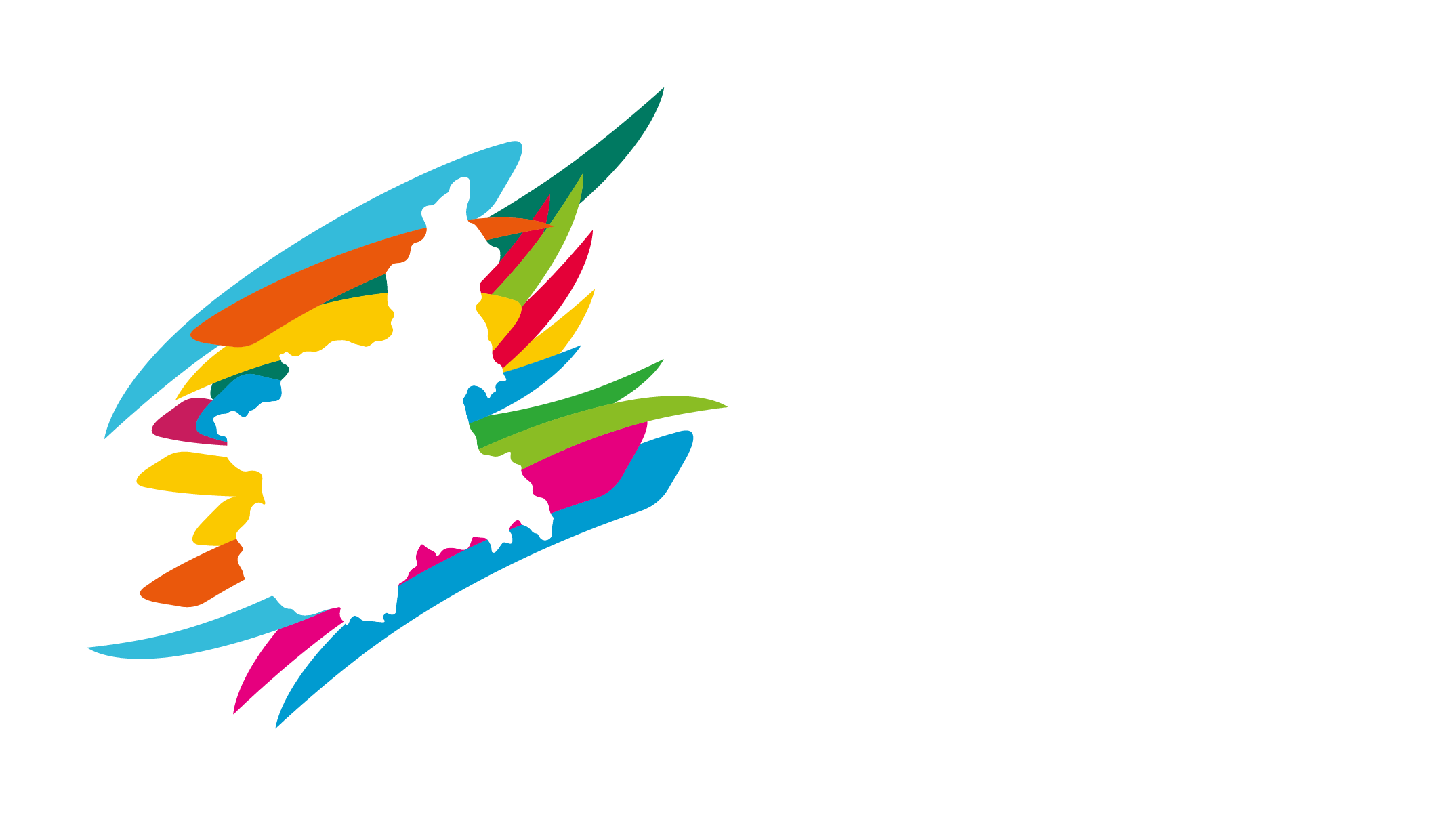 Piemonte 
Regione Europea dello Sport 2022

Grazie!
TORINO, 3 marzo 2023
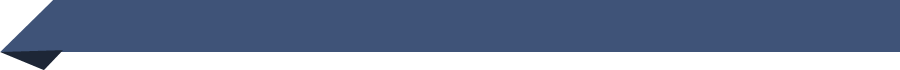 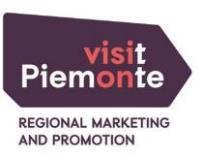 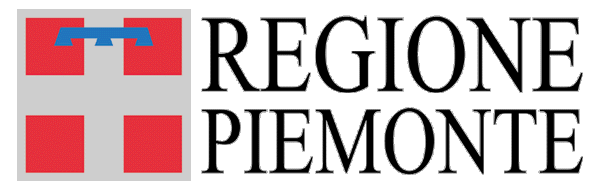 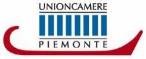 <numero>